Dear Sir, Madam, Please find herewith the PowerPoint template to be used for ICHNO 2024. This will be the only template accepted at the Congress.Please include slide 2 OR slide 3 according to your preference.Please also delete this instruction slide. Kind regards,The ESTRO Team
Note
Please note that the slides of this presentation cannot be shared on social media.
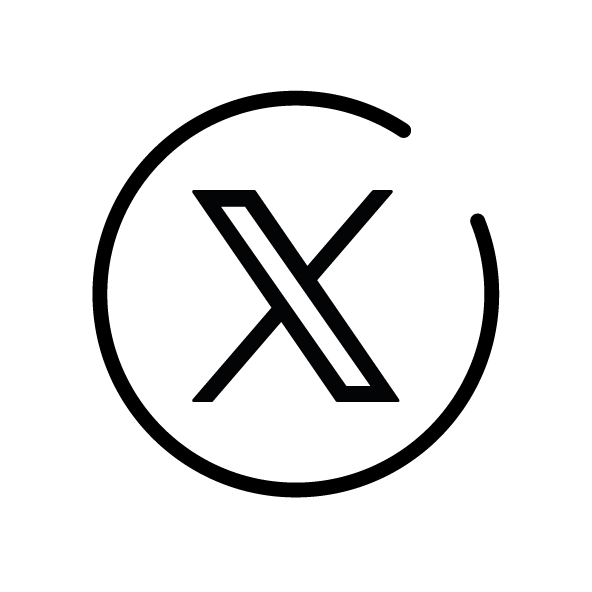 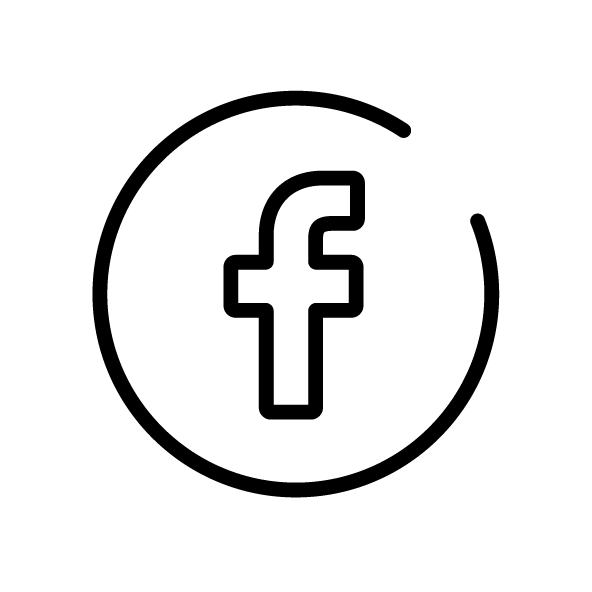 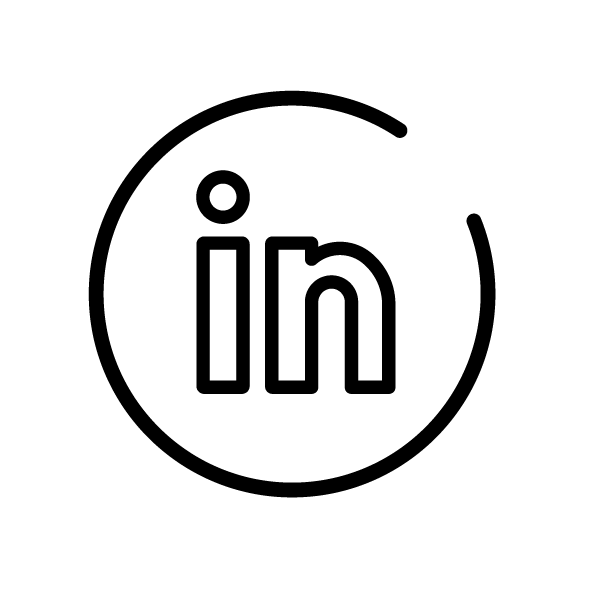 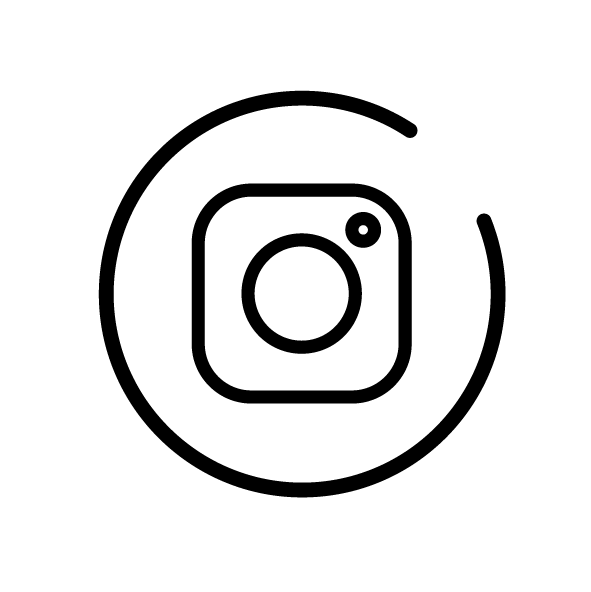 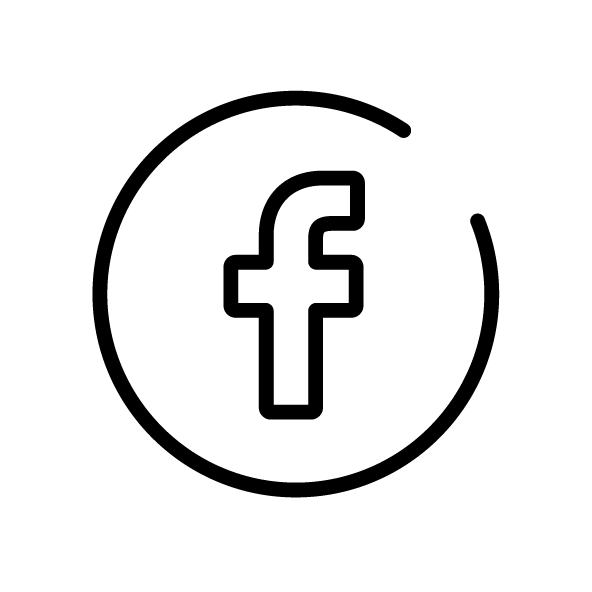 Note
Please feel free to photograph and share these slides on social media.
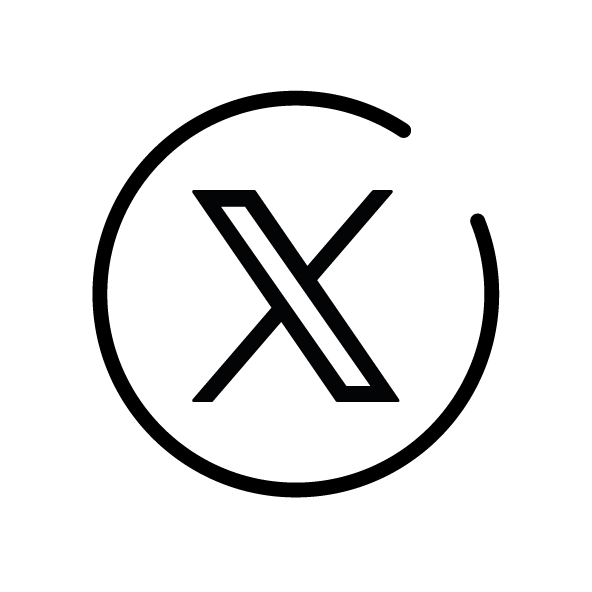 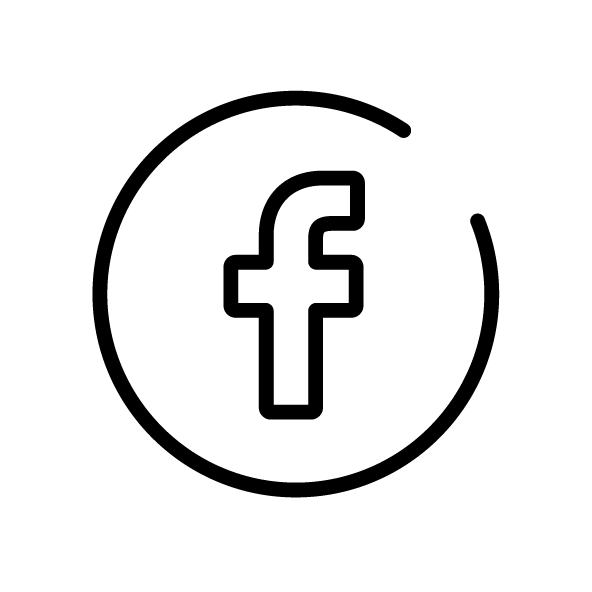 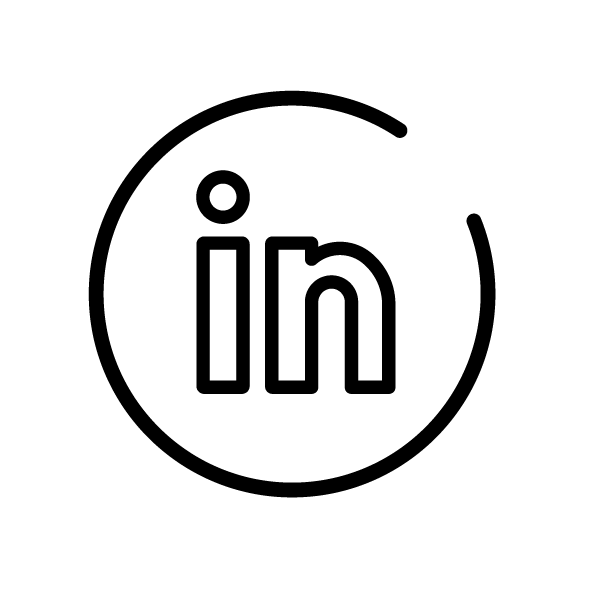 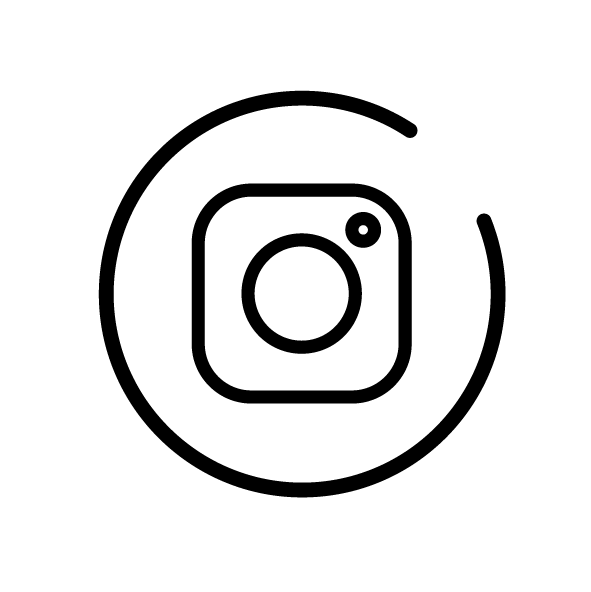 NameInstitute
Title of the presentation